Poster code
The 8th International Conference on Applied and Engineering in Physics
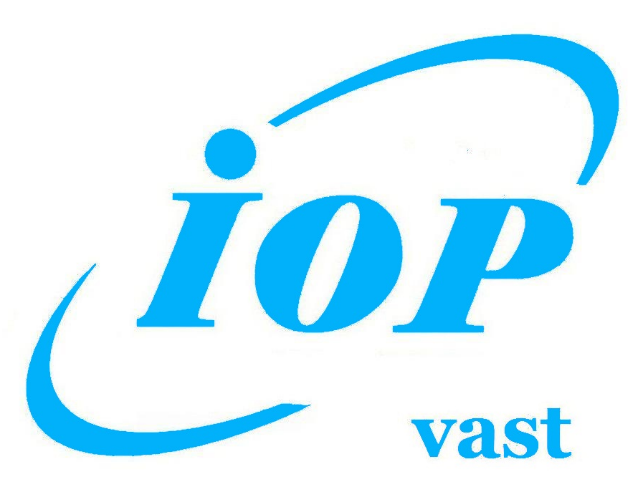 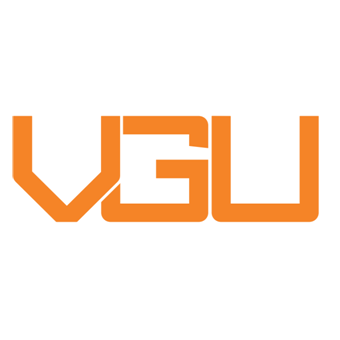 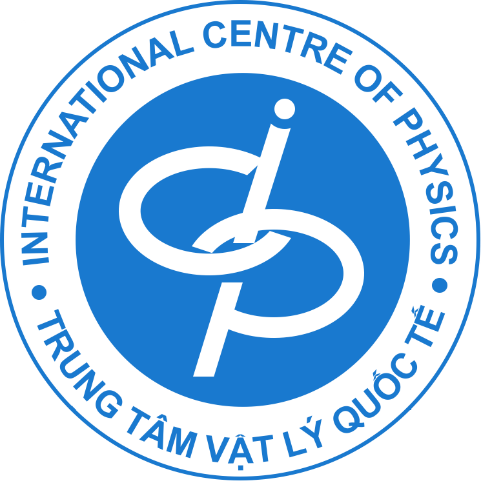 CAEP-8
[Speaker Notes: Poster code: ordinal number of poster in “Abstract and Program”]